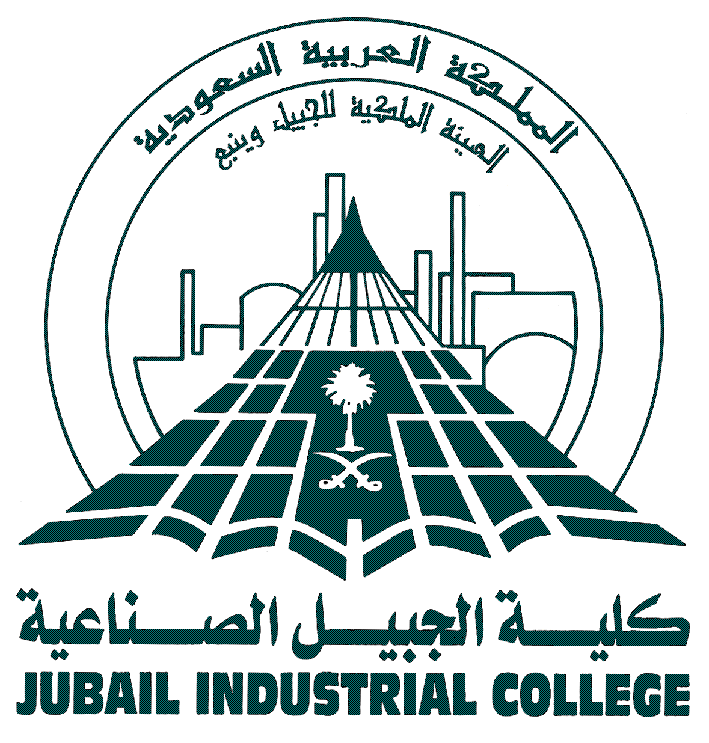 JUBAIL INDUSTRIAL COLLEGE
is pleased to announce the 
2015 Regular NDT Course Schedule and Training Programs
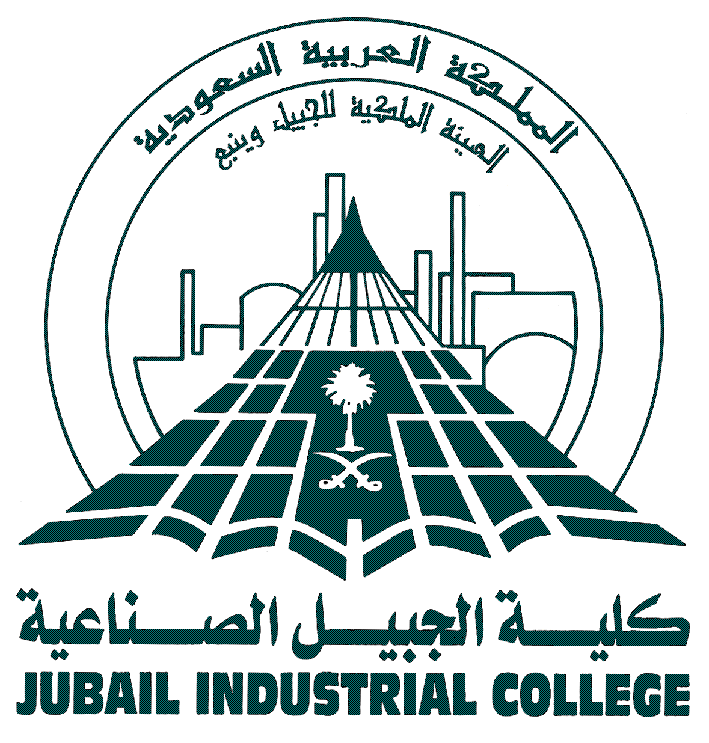 2015 Regular NDT Course Schedule and Training Programs
www.jic.edu.sa
Any desired NDT Special Programs or Customized Courses can be designed and arranged upon request to meet customer’s needs.
Unique features of our training programs:-

Individual hands-on training.
State of the art lab facilities, with many  different flawed specimens for training & examination.
ASNT classroom training materials.
Wide range of training equipment.
Professional trainers with extensive industrial experience.


NOTE:
Program will be conducted with a minimum of 5 participants.
Course materials, literatures, lunch and refreshment are included in the course fees.